Лекция 2 Диаграмма DFD
PhD, кафедра информационные системы
Карюкин В.И.
Постановка задачи
АНАЛИЗ ИНФОРМАЦИОННЫХ ПОТОКОВ
В процессе анализа информационных потоков предприятия программист изучает процессы возникновения, движения и обработки информации, а также направленность и интенсивность документооборота на предприятии.
Цель анализа информационных потоков — выявление точек дублирования, избытка и недостатка информации, причин ее сбоев и задержек.
2
Метод анализа
Наиболее распространенный и практичный метод анализа информационных потоков — составление графиков информационных потоков. 
Каждый информационный поток — единичное перемещение информации — имеет следующие признаки:
• документ (на чем физически содержится информация);
• проблематику (к какой сфере деятельности предприятия относится информация: к закупкам, к сбыту продукции, к закрытию месяца и получению сводных затрат, к планированию и т.д.);
• исполнителя (человека, который эту информацию передает);
• периодичность (частота передачи: ежемесячно, ежеквартально, ежедневно).
3
Flow Chart
Схема информационных потоков.
Информационным потоком от объекта О (источник) к объекту  О1 (приёмник) называется преобразование информации в объекте О1, зависящее от информации в объекте О. Любая обработка информации внутри информационной системы происходит посредством данных потоков.
4
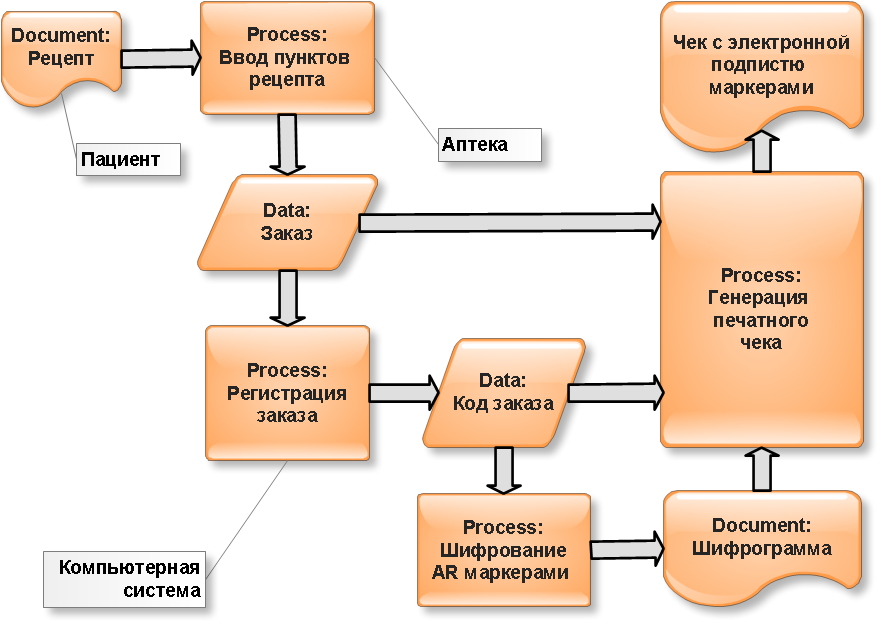 5
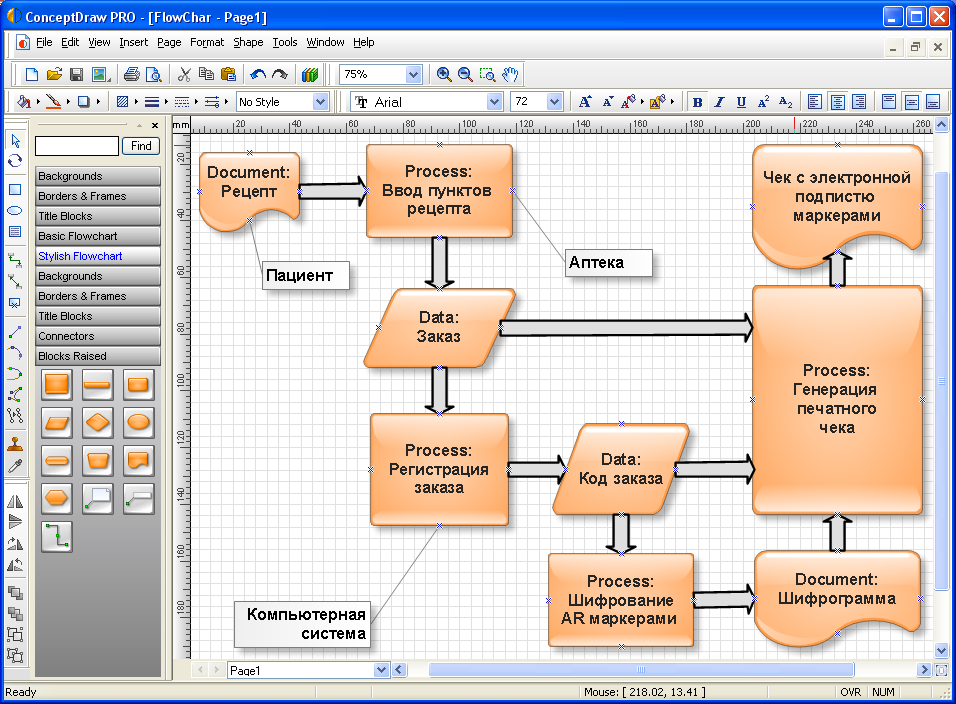 6
Data Flow Diagrams (DFD)
Определение DFD

Специальная форма описания потоков, которая
описывает функциональность системы, оставляя
без внимания структуру системы.

DFD — общепринятое сокращение от англ. Data Flow Diagrams — диаграммы потоков данных. Так называется методология графического структурного анализа, описывающая внешние по отношению к системе источники и адресаты данных, логические функции, потоки данных и хранилища данных, к которым осуществляется доступ.
7
История DFD
Диаграмма потоков данных — один из основных инструментов структурного анализа и проектирования информационных систем, существовавших до широкого распространения UML. 
Исторически сложилось так, что для описания диаграмм DFD используются две нотации — Йодана (Yourdon) и Гейна-Сарсона (Gane-Sarson), отличающиеся синтаксисом.
8
Основные компоненты модели DFD
Процессы (Processes)
Потоки данных (Data Flows)
Агенты или внешние ссылки (Agents)
Хранилища данных ( Data Sources)

Информационная система принимает извне потоки данных. Для обозначения элементов среды функционирования системы используется понятие внешней сущности. Внутри системы существуют процессы преобразования информации, порождающие новые потоки данных. Потоки данных могут поступать на вход к другим процессам, помещаться (и извлекаться) в накопители данных, передаваться к внешним сущностям.
9
Иерархия
Модель DFD, как и большинство других структурных моделей — иерархическая модель. Каждый процесс может быть подвергнут декомпозиции, то есть разбиению на структурные составляющие, отношения между которыми в той же нотации могут быть показаны на отдельной диаграмме.
10
External Entity
Внешняя сущность представляет собой материальный предмет или физическое лицо, представляющее собой источник или приемник информации, например, заказчики, персонал, поставщики, клиенты, склад. Определение некоторого объекта или системы в качестве внешней сущности указывает на то, что она находится за пределами границ анализируемой ИС. В процессе анализа некоторые внешние сущности могут быть перенесены внутрь диаграммы анализируемой ИС, если это необходимо, или, наоборот, часть процессов ИС может быть вынесена за пределы диаграммы и представлена как внешняя сущность. Внешняя сущность обозначается квадратом, расположенным как бы "над" диаграммой и бросающим на нее тень, для того, чтобы можно было выделить этот символ среди других обозначений.
11
Внешняя сущность
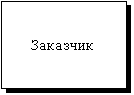 12
Process
Системы и подсистемы - при построении модели сложной ИС она может быть представлена в самом общем виде на так называемой контекстной диаграмме в виде одной системы как единого целого, либо может быть декомпозирована на ряд подсистем. Процесс представляет собой преобразование входных потоков данных в выходные в соответствии с определенным алгоритмом. Физически процесс может быть реализован различными способами: это может быть подразделение организации (отдел), выполняющее обработку входных документов и выпуск отчетов, программа, аппаратно реализованное логическое устройство и тд.
13
Процесс
Процесс на диаграмме потоков данных изображается, как показано на рисунке
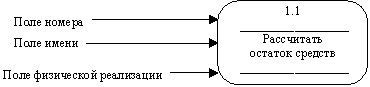 14
Процесс: подсистемы
Подсистема (или система) на контекстной диаграмме изображается следующим образом
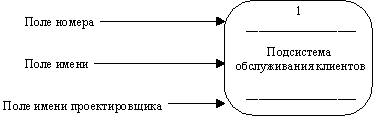 15
Описание рисунка
Номер процесса служит для его идентификации. В поле имени вводится наименование процесса в виде предложения с активным недвусмысленным глаголом в неопределенной форме (вычислить, рассчитать, проверить, определить, создать, получить), за которым следуют существительные в винительном падеже, например: 
"Ввести сведения о клиентах"; 
"Выдать информацию о текущих расходах"; 
"Проверить кредитоспособность клиента".

Использование таких глаголов, как "обработать", "модернизировать" или "отредактировать" означает, как правило, недостаточно глубокое понимание данного процесса и требует дальнейшего анализа.
16
Накопители данных
Накопитель данных представляет собой абстрактное устройство для хранения информации, которую можно в любой момент поместить в накопитель и через некоторое время извлечь, причем способы помещения и извлечения могут быть любыми. 

Накопитель данных может быть реализован физически в виде микрофиши, ящика в картотеке, таблицы в оперативной памяти, файла на магнитном носителе и т.д.
17
Данные
Накопитель данных на диаграмме потоков данных изображается, как показано на рисунке
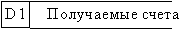 Накопитель данных идентифицируется буквой "D" и произвольным числом. Имя накопителя выбирается из соображения наибольшей информативности для проектировщика.
18
Потоки данных
Поток данных определяет информацию, передаваемую через некоторое соединение от источника к приемнику. Реальный поток данных может быть информацией, передаваемой по кабелю между двумя устройствами, пересылаемыми по почте письмами, магнитными лентами или дискетами, переносимыми с одного компьютера на другой и т.д.
19
Стрелка
Поток данных на диаграмме изображается линией, оканчивающейся стрелкой, которая показывает направление потока
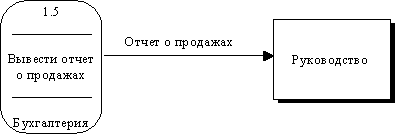 20
СПАСИБо за внимание!!!
21
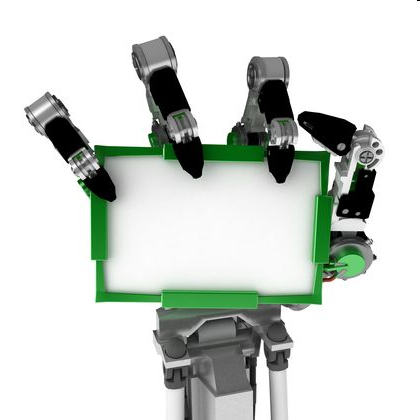 (c) Гудаев О.А., 2013
ДонНТУ
каф. ПОИС
Спасибо за внимание
22